RÉGIMEN DE INFRACCIONES Y SANCIONES
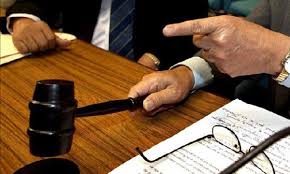 ¿Cuál es el régimen de infracciones y sanciones?
Las infracciones están contempladas en el RLGIT (D.S. N° 019-2006-TR), desde el artículo 23° al 46°.

Los criterios de graduación, cuantía de la sanción, eximentes y reducción de la sanción, están contemplados en el R-LGIT (D.S. N° 019-2006-TR), desde el artículo 47° al 49°.

Son infracciones administrativas en materia de relaciones laborales, de seguridad y salud en el trabajo y de seguridad social, los incumplimientos de las obligaciones contenidas en las leyes de la materia y convenios colectivos, mediante acción u omisión de los distintos sujetos responsables, previstas y sancionadas conforme a Ley.

 Asimismo, constituyen infracciones los actos o hechos que impiden o dificultan la labor inspectiva, los que una vez cometidos se consignan en un acta de infracción.

Las infracciones, según su gravedad, son:
		a.- Leves
		b.- Graves
		c.- Muy graves
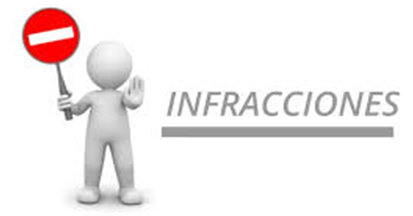 Clasificación de las infracciones según la materia que es objeto  de su vulneración u omisión
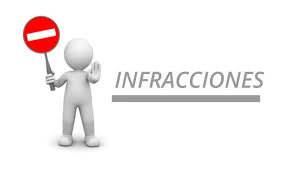 Infracciones en materia de relaciones laborales.

Infracciones en materia de seguridad y salud en el trabajo.

Infracciones en materia de empleo y colocación.
Infracciones de empresas de intermediación laboral y empresas usuarias.
Infracciones en materia de promoción y formación para el trabajo.
Infracciones en materia de contratación de trabajadores extranjeros.
Infracciones en materia de seguridad social.
Infracciones a la labor inspectiva.
¿Qué hechos son considerados como infracciones MUY GRAVES en materia de RELACIONES LABORALES?
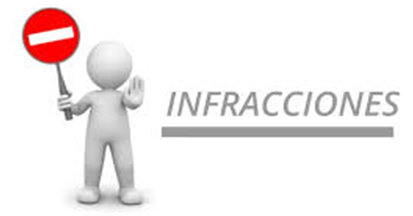 No pagar la remuneración mínima correspondiente.
No registrar trabajadores en planillas de pago o en registros que las sustituyan incurriéndose en una infracción por cada trabajador afectado.
La negativa de recibir el pliego de reclamos.
El incumplimiento de las disposiciones relacionadas con el trabajo de menores.
El incumplimiento de las disposiciones relacionadas con la jornada de trabajo, refrigerio, trabajo  en sobretiempo, trabajo nocturno, descanso vacacional y otros descansos, licencias, permisos y el tiempo de trabajo en general.
La realización de los actos que impidan el libre ejercicio de la huelga. Esquirolaje “interno” y “externo”. 
La realización de actos que afecten la libertad sindical del trabajador o de la organización de trabajadores.
¿Qué hechos son considerados como infracciones graves en materia de relaciones laborales?
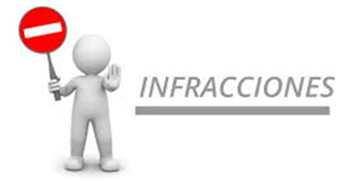 Que los registros de trabajadores y prestadores de servicios no se encuentren actualizados o no encontrarse debidamente autorizados de ser exigidos; no consignar los datos completos o no presentarlos dentro del plazo previsto ante la Autoridad Administrativa del Trabajo o consignando datos falsos.
No pagar u otorgar íntegra y oportunamente las remuneraciones y los beneficios laborales a los que tienen derecho los trabajadores por todo concepto. “¿Pagos extemporáneos?”
 No depositar íntegra y oportunamente la CTS.
¿Qué hechos son considerados como infracciones graves en materia de relaciones laborales?
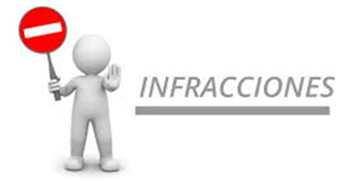 Modificación unilateral del contrato de trabajo y de las condiciones de trabajo, en los casos en que no se encuentre facultado para ello.
No contratar la póliza de seguro de vida, no mantenerla vigente o no pagar oportunamente la prima, incurriéndose en una infracción por cada trabajador afectado. 
No contar con una dependencia de relaciones industriales, asistente social diplomado o con un R.I.T.
El incumplimiento de las disposiciones relacionadas con el descuento y la entrega de cuotas sindicales y contribuciones destinadas a la constitución y fomento de las cooperativas formadas por los trabajadores sindicalizados
Tratamientos sancionatorios especiales-D.S. N° 007-2017-TR-
Posibilidad de acreditar condición de empresa inscrita en el REMYPE “hasta la oportunidad de presentación de descargos ante la autoridad sancionadora” (antes: se debía acreditar estar en el REMYPE con anterioridad a la emisión de orden de inspección)

Tabla especial de sanciones para infracciones contra trabajadores del hogar
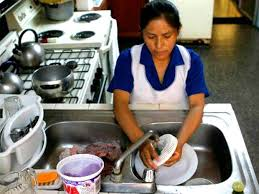 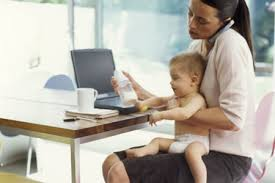 Otras modificaciones-D.S. 016-2017-TR-
Se incorpora infracciones (leves/graves/muy graves) relacionadas con incumplimientos en materia de Seguridad Social
Constituyen eximentes de sanción por la comisión de infracciones las situaciones previstas en los literales a), b), d), e) y f) del numeral 1 del artículo 255 de la LPAG:

Caso fortuito o fuerza mayor debidamente comprobada
Obrar en cumplimiento de una ley
Acatar una orden obligatoria de autoridad competente
Haber incurrido en error por inducción de la Administración o disposición administrativa confusa.
Será un atenuante de la responsabilidad por infracciones, si iniciado un procedimiento administrativo sancionador, el infractor reconoce su responsabilidad de forma expresa y por escrito. Para ello deberá acompañar su compromiso de subsanar las infracciones en un plazo no mayor de 1 año. En tal caso, se reducirá la multa al 80%.
Criterios de graduación de las sanciones
Las sanciones a imponer por la comisión de infracciones de normas legales, se graduarán atendiendo a los siguientes criterios generales:




	
	a) Gravedad de la falta cometida
	b) Número de trabajadores afectados
c) Tipo o tamaño de empresa
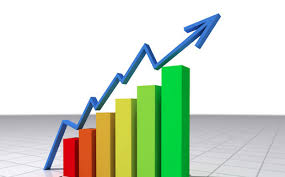 Tabla de Multas (Anterior)(D.S. N°015-2017-TR)
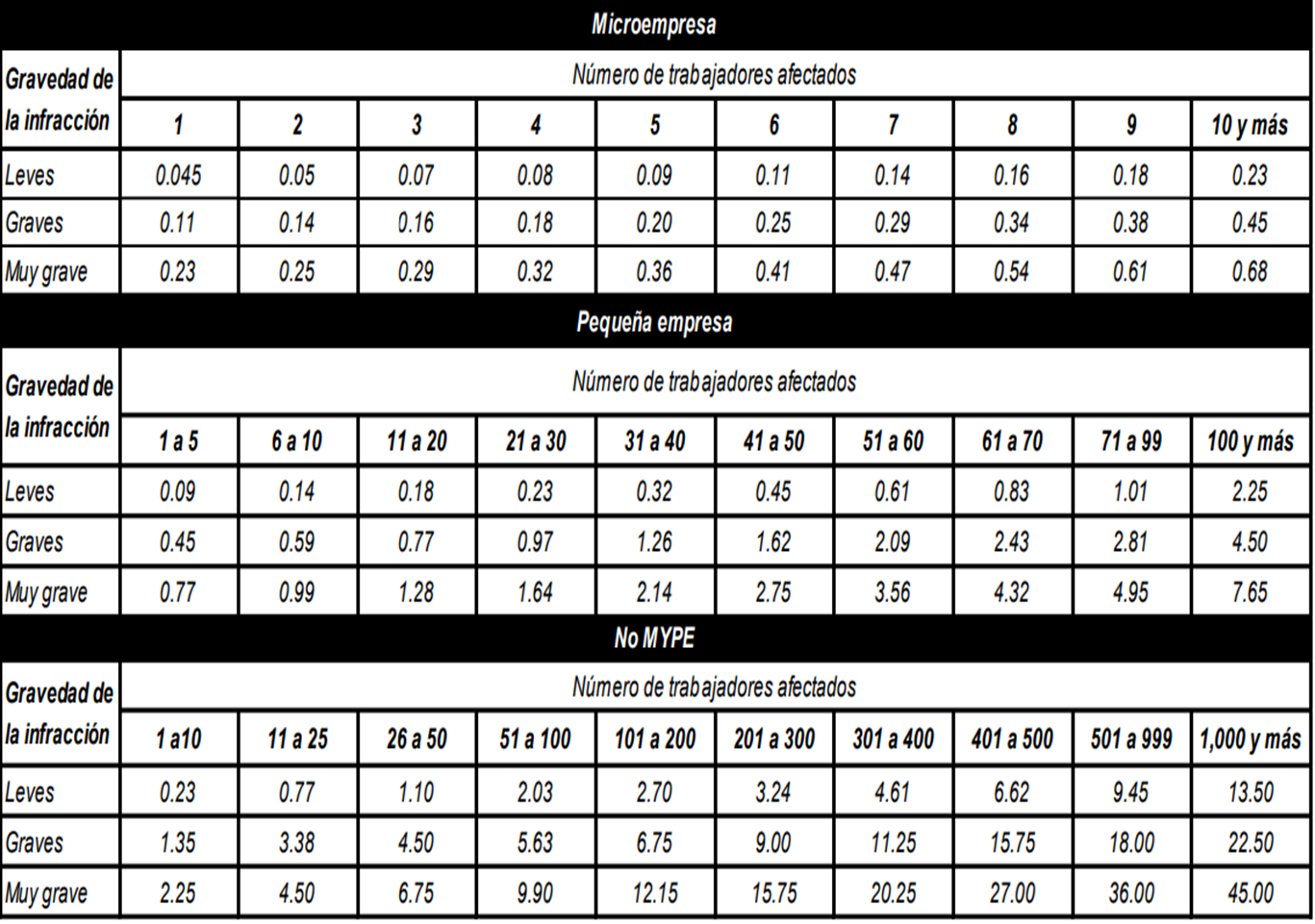 Modificación: Actual escala de multas(D.S. N° 008-2020-TR )
Reglas especiales para las micro y pequeñas empresas -REMYPE
(Artículo 48.1-A)
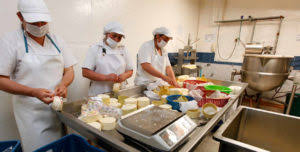 Antes, para acceder a las tablas previstas para micro empresas y pequeñas empresas era requisito que estuvieran inscritas en el REMYPE antes de la generación de la orden de inspección. Hoy “hasta antes de la resolución de segunda instancia” 
Las multas impuestas no podrán superar, en un mismo procedimiento sancionador, el 1% del total de ingresos netos que hayan percibido dentro del ejercicio fiscal anterior al de la generación de la orden de inspección. El límite no es aplicable en los supuestos contemplados en los incisos 48.1-B, 48.1-C y 48.1-D ni en las infracciones reiteradas. 
En ningún caso las multas podrán tener un valor inferior a: (i) en el caso de la micro empresa, al valor previsto para las infracciones leves, graves y muy graves, cuando se afecta a 1 trabajador, y (ii) en el caso de la pequeña empresa, al valor previsto para las infracciones leves, graves y muy graves, cuando se afecta de 1 a 5 trabajadores.
Criterio de 
agravamiento
Casos especiales en que se agrava la multa
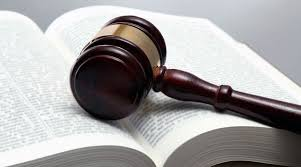 En los casos de infracciones sobre derechos colectivos, derechos de la mujer trabajadora, seguridad y salud en el trabajo y labor inspectiva

En estos casos, aun cuando se trate de una micro empresa o pequeña empresa, la multa se calcula en función de la tabla No MYPE aplicándose una sobretasa del 50%. 
Las micro empresas y pequeñas empresas que se encuentren registradas en el REMYPE hasta antes de la emisión de la resolución de 2da. Instancia, reciben el descuento del 50% luego de realizado el cálculo.
Afectación de derechos colectivos 
(Artículo 48.1-B del R-GLIT)
Para el cálculo de la multa se considerará como trabajadores afectados:
Infracciones relacionadas con la constitución de sindicatos y la trasgresión de las garantías reconocidas a los trabajadores de sindicatos en formación. (25.10 y 25.11)
Al total de trabajadores del sujeto infractor
Infracciones referidas al incumplimiento de las disposiciones sobre cuotas sindicales y facilidades para el ejercicio de la actividad sindical; a la realización de actos que afecten la libertad sindical -con excepción de las vinculadas con la constitución de sindicatos-; y a la transgresión a las garantías reconocidas a los candidatos a dirigentes sindicales. (24.10, 24.11, 25.10, 25.11 y 25.12)
Al total de trabajadores del sujeto infractor afiliados al sindicato afectado o al total de trabajadores del sujeto infractor pertenecientes al ámbito de las organizaciones sindicales afectadas de segundo o tercer grado, según corresponda
Infracciones relacionadas con el incumplimiento de las disposiciones relacionadas con la entrega de información sobre la situación económica, financiera, social de la empresa durante la negociación colectiva; la negativa a recibir el pliego de reclamos, salvo causa legal o convencional objetivamente demostrable; la realización de actos que impidan el libre ejercicio del derecho de huelga; y, la transgresión de las garantías reconocidas a los miembros de comisiones negociadoras. (24.9, 25.8, 25.9 y 25.11)
Al total de trabajadores del sujeto infractor comprendidos en el ámbito de la negociación colectiva o huelga, según corresponda
Pre “agravamiento” de estas infracciones
Afectación de derechos colectivos 
(Artículo 48.1-B)
Agravamiento de la Sanción

La multa se calcula en función de la Tabla No Mype  (aun cuando  se tratara de una micro o pequeña empresa).
Adicionalmente se les aplica una sobretasa del 50%.
En el caso de las micro y pequeñas empresas registradas en el REMYPE se les descuenta el 50% luego de haberse aplicado la sobretasa.  
No aplica en estos supuestos el límite del 1% del total de ingresos netos percibidos por las micro y pequeñas empresas inscritas en el REMYPE.
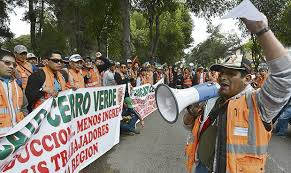 Afectación de derechos de la mujer trabajadora, seguridad y salud en el trabajo y labor inspectiva  (Artículo 48.1-C)
El incumplimiento de las disposiciones relacionadas con la protección de las mujeres trabajadoras durante los períodos de embarazo y lactancia. (25.16)
 
Discriminación en la oferta de empleo, contratación, retribución, jornada y demás condiciones, en razón del origen, raza, color, sexo, edad idioma, religión, opinión, discapacidad, VIH del trabajador (25.17)

 El incumplimiento de la normativa sobre seguridad y salud en el trabajo que ocasione un accidente de trabajo que cause daño al cuerpo o a la salud del trabajador, que requiera asistencia o descanso médico, conforme al certificado o informe médico legal. (28.10 - Modificado por el D.S. 008-2020-TR)

El incumplimiento de la normativa sobre seguridad y salud en el trabajo que ocasione un accidente de trabajo mortal. (28.11 – Incorporado por el D.S. 008-2020-TR) 

 La negativa injustificada o el impedimento de entrada o permanencia en un centro de trabajo o en determinadas áreas del mismo al personal. (46.1) 

 La coacción, amenaza o violencia ejercida sobre los supervisores inspectores, los inspectores de trabajo y los inspectores auxiliares. (46.12)

Obstaculizar, por acción u omisión, la investigación de un accidente de trabajo mortal a cargo del inspector del trabajo. (46.13 – Incorporado por el D.S. 008-2020-TR)

No cumplir, en caso de accidente de trabajo mortal, con la orden de cierre temporal del área de una unidad económica o una unidad económica dispuesta por el inspector del trabajo, alterar el lugar en el que se produjo el accidente de trabajo mortal o proporcionar información falsa o imprecisa (46.14 – Incorporado por el D.S. 008-2020-TR )
Se considerará como trabajadores afectados
Al total de trabajadores del sujeto infractor
Pre “agravamiento” de estas infracciones
Afectación de derechos de la mujer trabajadora, seguridad y salud en el trabajo y labor inspectiva  (Artículo 48.1-C)
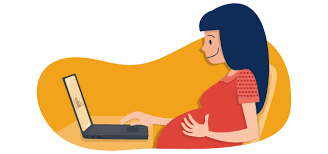 Agravamiento de la Sanción

La multa de calcula en función de la Tabla No Mype  (aun cuando  se tratara de una micro o pequeña empresa).
Adicionalmente se les aplica una sobretasa del 50%.
En el caso de las micro y pequeñas empresas registradas en el REMYPE se les descuenta el 50% luego de haberse aplicado la sobretasa. 
No aplica en estos supuestos el límite del 1% del total de ingresos netos percibidos por las micro y pequeñas empresas inscritas en el REMYPE.
Aplicación excepcional de cierre temporal como sanción  
(Artículo 22° D.S. N° 008-2020-TR)
El incumplimiento de la normativa sobre seguridad y salud en el trabajo que ocasione un accidente de trabajo mortal. (28.11 – Incorporado por el D.S. 008-2020-TR) 

Obstaculizar, por acción u omisión, la investigación de un accidente de trabajo mortal a cargo del inspector del trabajo. (46.13 – Incorporado por el D.S. 008-2020-TR)

No cumplir, en caso de accidente de trabajo mortal, con la orden de cierre temporal del área de una unidad económica o una unidad económica dispuesta por el inspector del trabajo, alterar el lugar en el que se produjo el accidente de trabajo mortal o proporcionar información falsa o imprecisa (46.14 – Incorporado por el D.S. 008-2020-TR )

La sanción se cierre temporal es adicional a la imposición de la multa agravada 
¿Non bis in ídem?
¿Cómo se impugna la multa impuesta?
Artículo 55 del R-LGIT:
Los recursos administrativos previstos en el procedimiento sancionador son los siguientes:
Recurso de reconsideración: se interpone ante la autoridad de primera instancia que emitió la resolución objeto de impugnación y deberá sustentarse en nueva prueba.
Recurso de apelación: se interpone ante la autoridad que emitió la resolución en primera instancia a fin de que lo eleve a su superior jerárquico, el que resolverá sobre el mismo. El recurso debe indicar los fundamentos de derecho que lo sustenten.
Recurso de revisión: De carácter excepcional y se interpone ante la autoridad que resolvió en segunda instancia para que lo eleve al Tribunal de Fiscalización Laboral.

El término para la interposición de los recursos es de quince (15) días hábiles perentorios, y serán resueltos en el plazo de treinta (30) días hábiles, salvo en el caso del recurso de reconsideración, que será resuelto en un plazo máximo de quince (15) días hábiles.
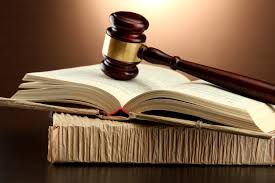 ¿Cómo se impugna la multa impuesta?
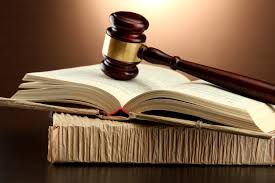 Escenario sin TFL: Si la segunda instancia de la AAT declara infundada la apelación, concluye el procedimiento administrativo y el empleador podría interponer una “demanda contencioso administrativa” ante el Poder Judicial.
Escenario con TFL: La última instancia sería, en vía de recurso de Revisión,  el Tribunal de Fiscalización Laboral, en las materias que prevea la norma. Luego el empleador podría interponer una “demanda contencioso administrativa” ante el Poder Judicial.
Demanda contencioso administrativa (Poder Judicial).
		Esta demanda no suspende la ejecución de la resolución administrativa dictada por la AAT, salvo que la orden judicial así lo disponga en forma expresa (o se planteara una medida cautelar).
Prescripción
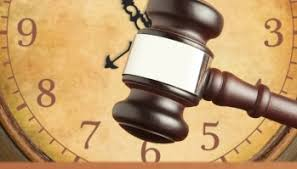 La facultad de la autoridad inspectiva para determinar la existencia de infracciones en materia sociolaboral prescribe a los cuatro (4) años desde que se cometió la infracción (antes eran 5 años) y se determina conforme a lo establecido en el artículo 250 de la LPAG.
CAMBIOS EN EL PROCEDIMIENTO ADMINISTRATIVO SANCIONADOR
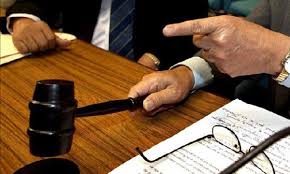 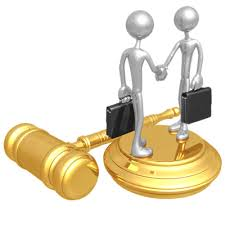 PROCEDIMIENTO SANCIONADOR ANTERIOR
Sub Intendencia de Resolución
Intendencia ILM / Regional de SUNAFIL
Puede realizar actuaciones o diligencias
Tercer día de notificada
30 días para resolver
Medidas de carácter provisional
15 Días
Notificación al sujeto responsable
Inicio de oficio con Acta de Infracción
Resolución 1ra Instancia
Resolución 2da. Instancia
Apelación
Descargos
Fundamentada: precisándose el motivo de la sanción, la norma legal o convencional incumplida y los trabajadores afectados; 
ii) Contendrá el mandato de la AAT, dirigido al responsable, para que cumplan con subsanar las infracciones por las que fueron sancionados.
15 Días
Merecen fe, sin perjuicio de las pruebas que puedan aportar los sujetos responsables, en defensa de sus respectivos derechos e intereses
EL NUEVO PROCEDIMIENTO SANCIONADOR
10 días
 hábiles
Notificación de la imputación de cargos al trabajador
Acta de infracción
Revisión del contenido del Acta
No se detecta incumplimiento del inspector
Etapa
 instructora
Notificación de la imputación de cargos al responsable
Descargos
Se detecta incumplimiento corregible por el inspector
Se ordena al inspector corregir 
(3 días)
Informe final de instrucción
Se detecta incumplimiento no corregible por el Inspector
Instructor archiva los actuados
5 días hábiles
Se pueden realizar actuaciones para recabar información
EL NUEVO PROCEDIMIENTO SANCIONADOR
Etapa sancionadora
15 días 
hábiles
30 días
 hábiles
Propuesta de archivamiento
Propuesta de sanción
15 días
hábiles
Recurso de revisión
Informe de instrucción
Notificación del informe al sujeto responsable
Descargos
Apelación
Resolución de Sub Intendencia(*)
Resolución de Intendencia(*)
30 días
hábiles
Resolución Tribunal Fiscalización
*Recurso de reconsideración: Puede ser interpuesto contra la Resolución de Sub Intendencia y la Resolución de Intendencia. El plazo para interponerlo es de 15 días.
15 días hábiles
5 días 
hábiles
Actuaciones complementarias
(Infografía elaborada por  SUNAFIL)
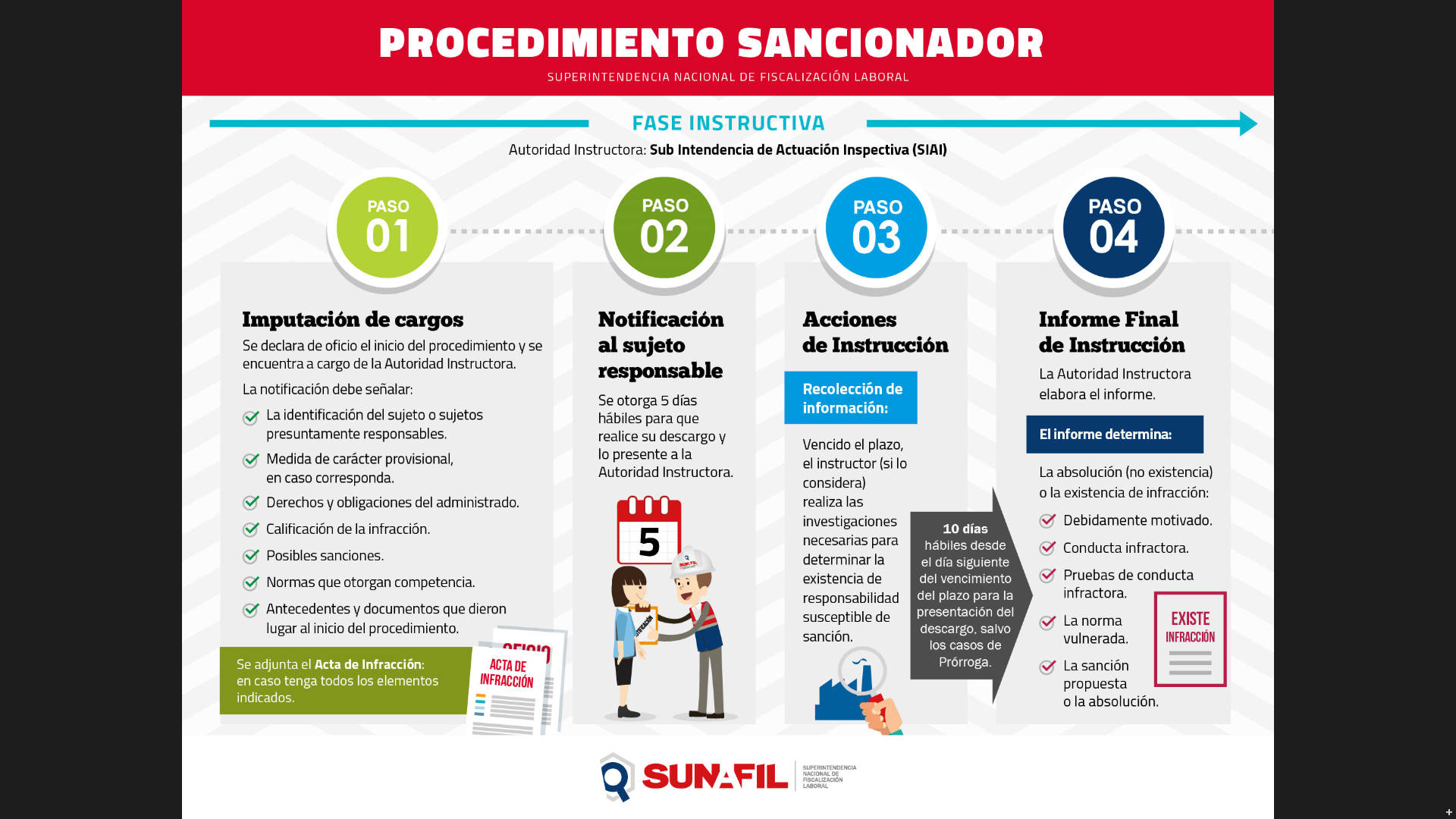 (Infografía elaborada por  SUNAFIL)
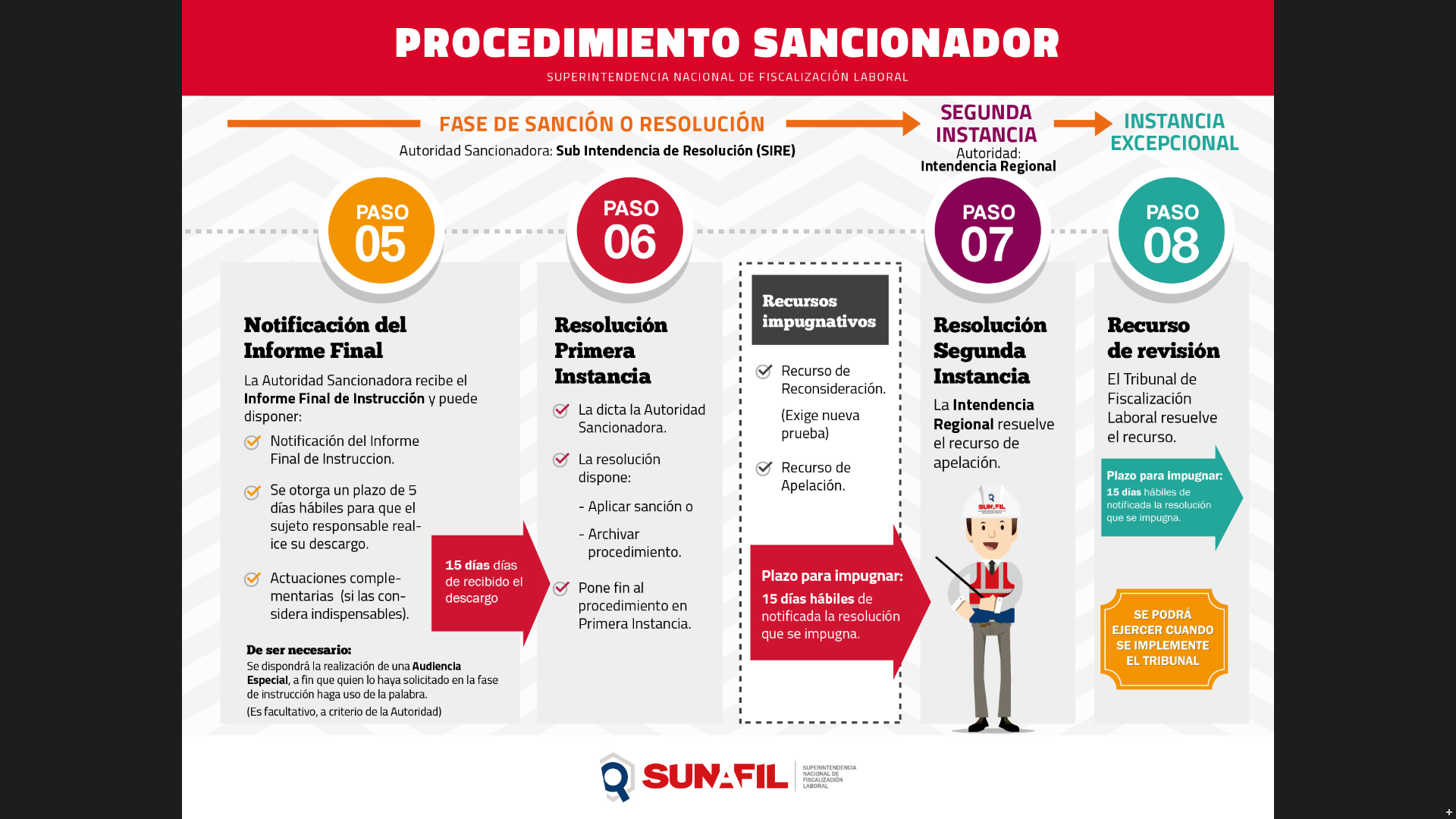 FISCALIZACIÓN DE LAS OBLIGACIONES LABORALES EN LA EMERGENCIA
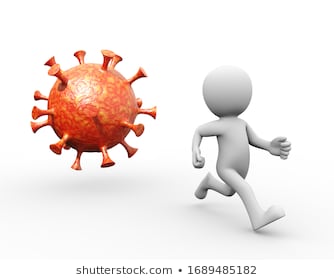 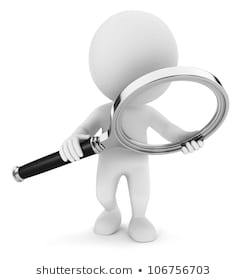 ¿Cuáles son las fiscalizaciones de obligaciones laborales durante la Emergencia?
R.S. N° 103-2020-SUNAFIL(10-07-2020)v2. Protocolo sobre el ejercicio de la función inspectiva en la Emergencia Sanitaria y Nacional a consecuencia del COVID-19
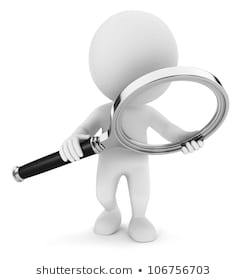 Numeral 7.1.2:
Los integrantes del SIT ejercen sus funciones de manera virtual y presencial restringida, esta última de manera restringida, por lo cual se privilegia su accionar fiscalizador, orientador y de asesoría técnica mediante el uso de las tecnologías de la información y comunicaciones, tales como llamadas telefónicas, correos electrónicos, WhatsApp, grabación de videoconferencias, cartas, entre otros, a fin de evitar el contagio del COVID-19.
Requerimientos a través de Cartas Inductivas / Cartas Disuasivas
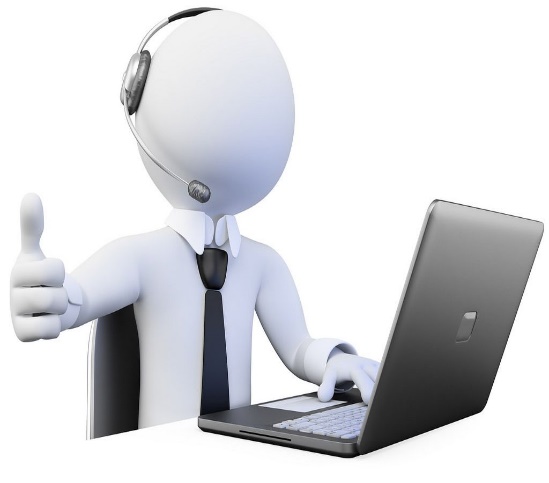 ACCIONES PREVIAS DEL SIT
Luego de su evaluación confrontada con otras fuentes de información, como el SISCOVID, los resultados de las verificaciones efectuadas por otras entidades competentes y las denuncias reportadas permitirán remitir Cartas Disuasivas a los empleadores que presentan graves inconsistencias o riesgos de vulneración normativa, a efecto que se sustente y documente la implementación del plan que se encuentra registrado.

Plazo: 5 días hábiles
Cartas Inductivas, a través de una casilla electrónica, acompañadas de un formulario de verificación del cumplimiento e implementación del Plan de vigilancia, prevención y control del Covid-19 en el trabajo.

Plazo: 10 días hábiles
Se activa una Orden de Inspección
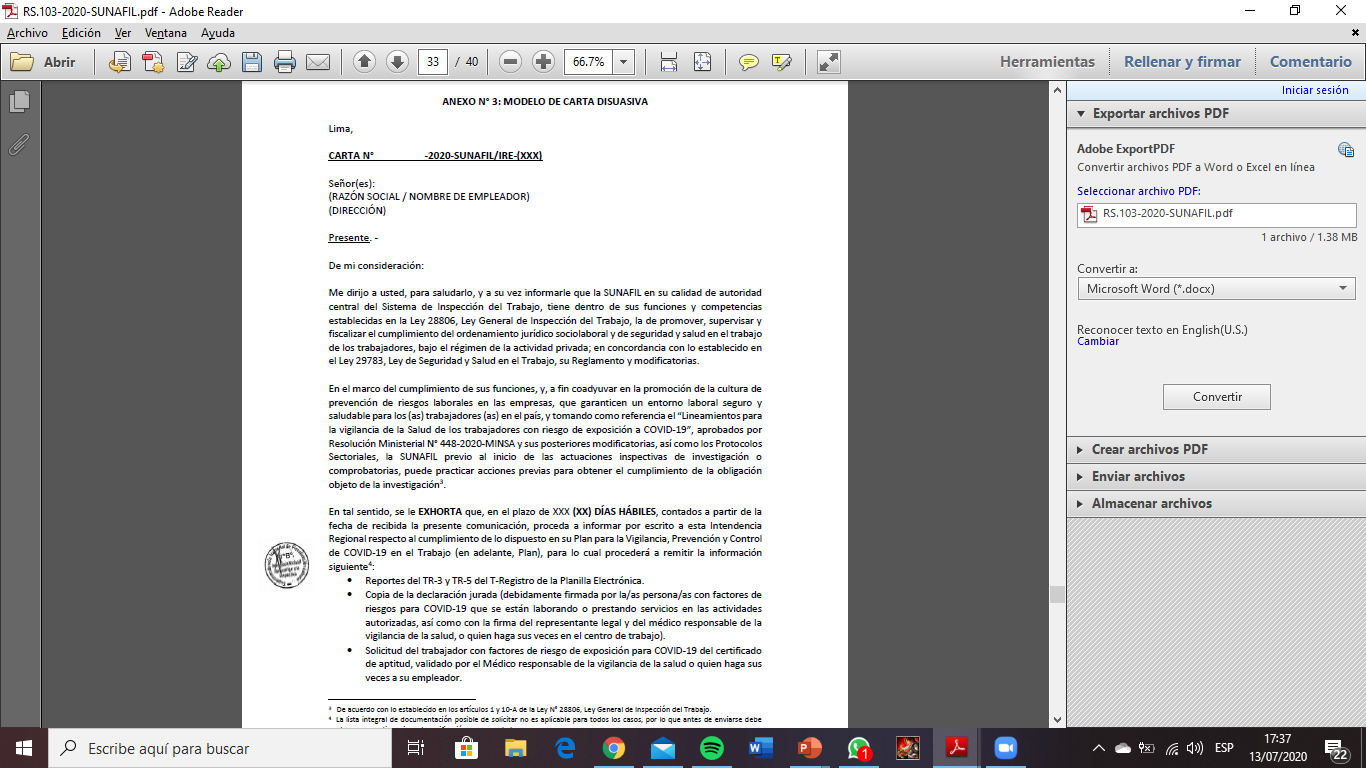 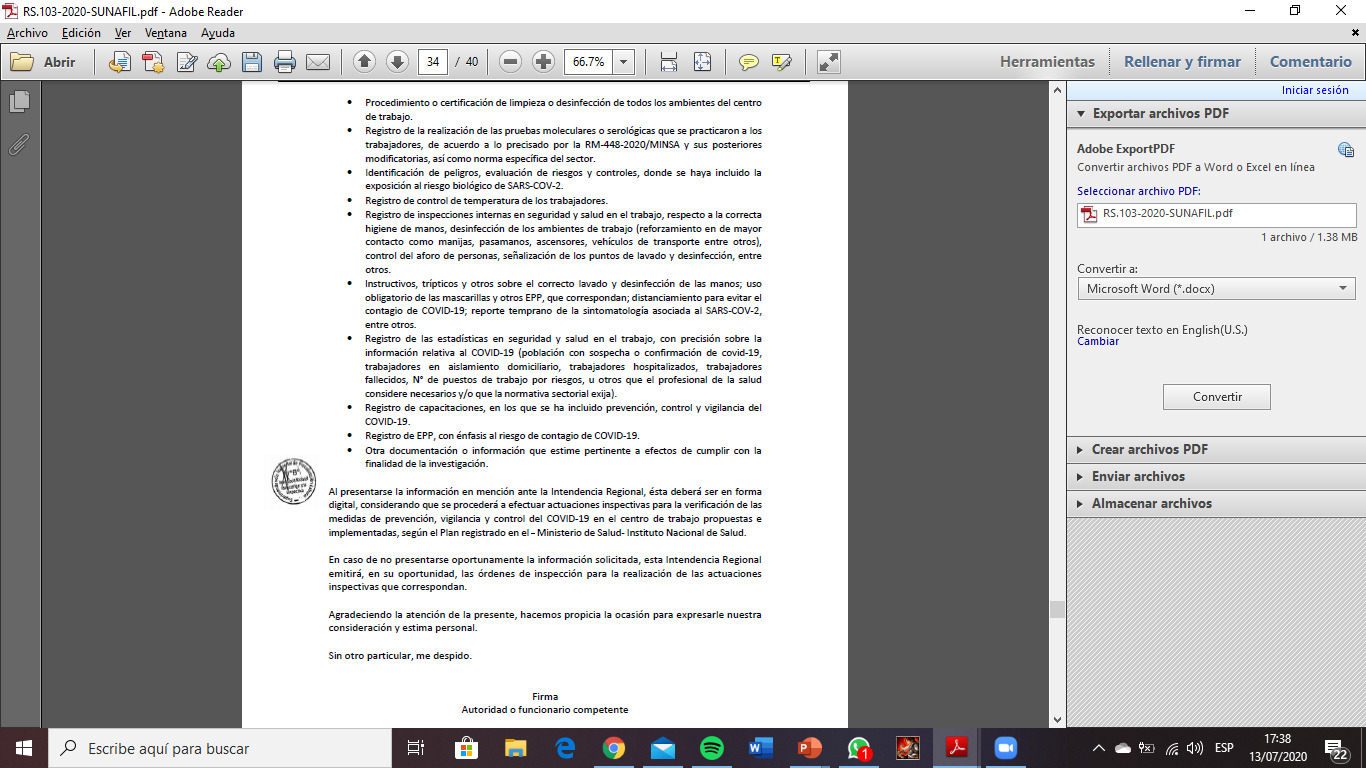 ¿Cuáles son las fiscalizaciones de obligaciones laborales durante la Emergencia?
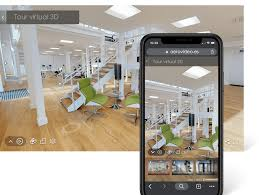 El Inspector podrá exigir, de considerarlo pertinente y de acuerdo al principio de autonomía técnica y funcional, que el sujeto inspeccionado efectué, a través de los medios tecnológicos un recorrido por las instalaciones del centro de trabajo, salvaguardando la salud del servidor actuante de realizar un recorrido presencial, a fin de verificar las condiciones mínimas referidas a la prevención, vigilancia y control del COVID-19 en el trabajo.
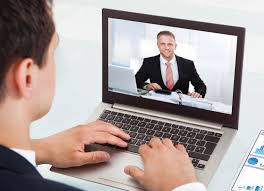 Las diligencias de comparecencia se realizan conforme a la LGIT y el RLGIT, en concordancia con el T.U.O. de la LPAG. Dicha modalidad de actuación puede llevarse a cabo, a través del uso de las tecnologías de la información y comunicaciones.
¿Qué “obligaciones Covid-19” pueden ser fiscalizadas?
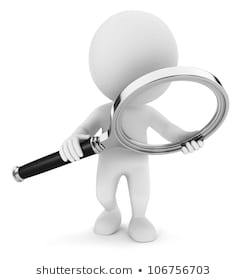 7.2. PRIORIZACIÓN DE LA LABOR INSPECTIVA
c) Verificación de hechos sobre suspensión perfecta de labores prevista por el Decreto de Urgencia N° 038 2020.
R.S. N° 103-2020-SUNAFIL(10-07-2020)v2. Protocolo sobre el ejercicio de la función inspectiva en la Emergencia Sanitaria y Nacional a consecuencia del COVID-19
7.2. PRIORIZACIÓN DE LA LABOR INSPECTIVA
g) Prestación laboral para empleadores que desarrollan la producción de bienes o brindan servicios esenciales, así como actividades no esenciales o adicionales que no están autorizadas o no se encuentran comprendidas en la reanudación de labores.
7.2. PRIORIZACIÓN DE LA LABOR INSPECTIVA
h) Verificación de la Declaración Jurada de asunción de responsabilidad voluntaria.
¿Qué “obligaciones Covid-19” pueden ser fiscalizadas?
7.2. PRIORIZACIÓN DE LA LABOR INSPECTIVA
i) Verificación de la aprobación e implementación del Plan para la vigilancia, prevención y control de COVID-19 en el trabajo, en atención a la Fase de Reanudación de Actividades y aquellos que brindan servicios y bienes esenciales.
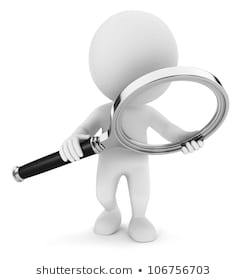 R.S. N° 103-2020-SUNAFIL(10-07-2020)Protocolo sobre el ejercicio de la función inspectiva en la Emergencia Sanitaria y Nacional a consecuencia del COVID-19
7.2. PRIORIZACIÓN DE LA LABOR INSPECTIVA
j) La aplicación del trabajo remoto en los trabajadores del grupo de riesgo.
7.2. PRIORIZACIÓN DE LA LABOR INSPECTIVA
K) Otorgamiento de la LCHC, cuando la naturaleza de las labores que realizan los trabajadores no sea compatible con el trabajo remoto, mientras dure la emergencia.
7.2. PRIORIZACIÓN DE LA LABOR INSPECTIVA
l) Afectación de derechos fundamentales de los trabajadores, como es el caso de la libertad sindical, mujer gestante o trato discriminatorio, personas con discapacidad, diagnosticados con COVID-19, personal del Grupo de Riesgo.
El trabajo subordinado en el Estado de Emergencia
(D.S. N° 044-2020-PCM)
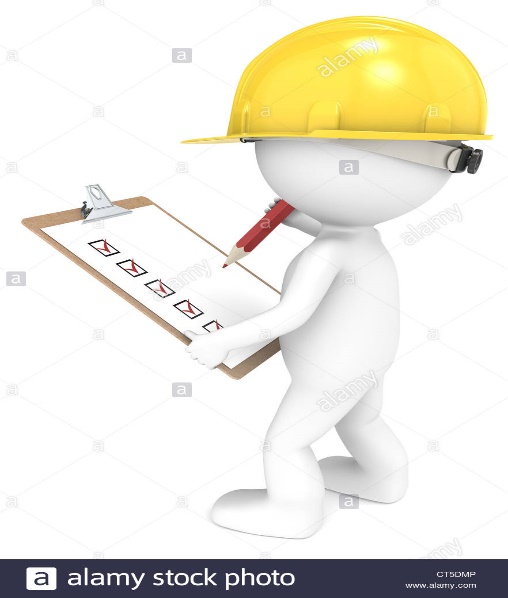 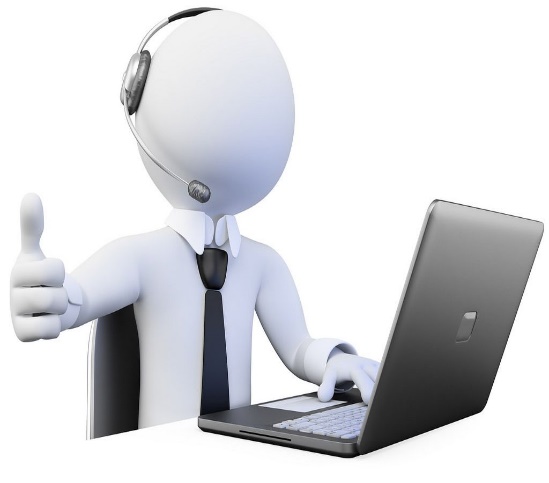 ¿Qué actividades autorizadas se fiscalizan en el EES?
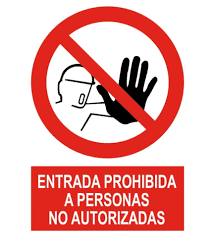 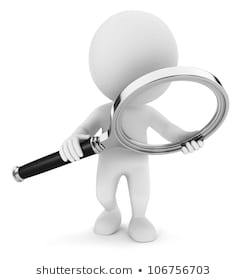 Numeral 7.1.3:
En caso que el personal inspectivo advierta en el desarrollo de las actuaciones inspectivas, centros de trabajo que presten servicios y actividades no permitidas durante el periodo de vigencia de la declaratoria de emergencia nacional o no se encuentren incluidos en la Fase de la “Reanudación de actividades”, proceden conforme a lo establecido en el artículo 11° del Decreto Legislativo N° 1499 y normas complementarias, que los faculta a imponer la medida cautelar de cierre del área o establecimiento.
FISCALIZACIÓN
¿Qué actividades se encuentran autorizadas en el EES?
Infracciones “temporales” que incorpora el  D.S. N° 010-2020-TR(Muy grave)
2da. D.C.T del D.S. N° 010-2020-TR
Incorpora como infracción al R-LGIT el trabajo en empresas no permitidas de laborar
“Infracción temporal”
Literal a) de la 9na. D.F.T. del R-LGIT
a) Disponer, exigir o permitir el ingreso o la permanencia de personas para prestar servicios en los centros de trabajo cuya actividad no se encuentre exceptuada del Estado de Emergencia Nacional declarado por D.S. N° 044-2020-PCM o para labores que no sean las estrictamente necesarias dentro del ámbito de la excepción.
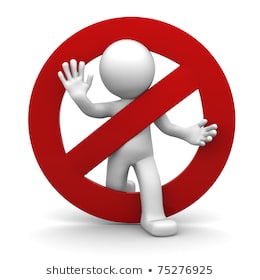 Se exceptúan también las actividades de las fases 1, 2 y 3.
“Medida cautelar” para cerrar temporalmente el área o establecimiento
Decreto Legislativo N°1499
Literal a) de la 9na D.F.T. del R-LGIT
Artículo 11.- Facultad del inspector del trabajo de imponer el cierre temporal como medida cautelar 

11.1 En el desarrollo de las funciones de inspección en el sector privado, los inspectores del trabajo que estén debidamente acreditados, están investidos de autoridad y facultados para imponer la medida cautelar de cierre del área o establecimiento en caso verifiquen que el sujeto inspeccionado pueda estar incurriendo en la infracción muy grave en materia laboral prevista en el literal a) de la 9na. DFT del RLGIT, que fue incorporada por la Segunda Disposición Complementaria Transitoria del D.S. N° 010-2020-TR. 

11.2 La medida cautelar de cierre del área o establecimiento, tiene vigencia hasta que finalice el EEN.
(hasta el 31 de julio de 2020 – D.S. N° 116-2020- PCM).
Disponer, exigir o permitir el ingreso o la permanencia de personas para prestar servicios en los centros de trabajo cuya actividad no se encuentre exceptuada del Estado de Emergencia Nacional declarado por DS 044-2020-PCM o para labores que no sean las estrictamente necesarias dentro del ámbito de la excepción.

Se exceptúan también las actividades de las fases 1, 2 y 3.
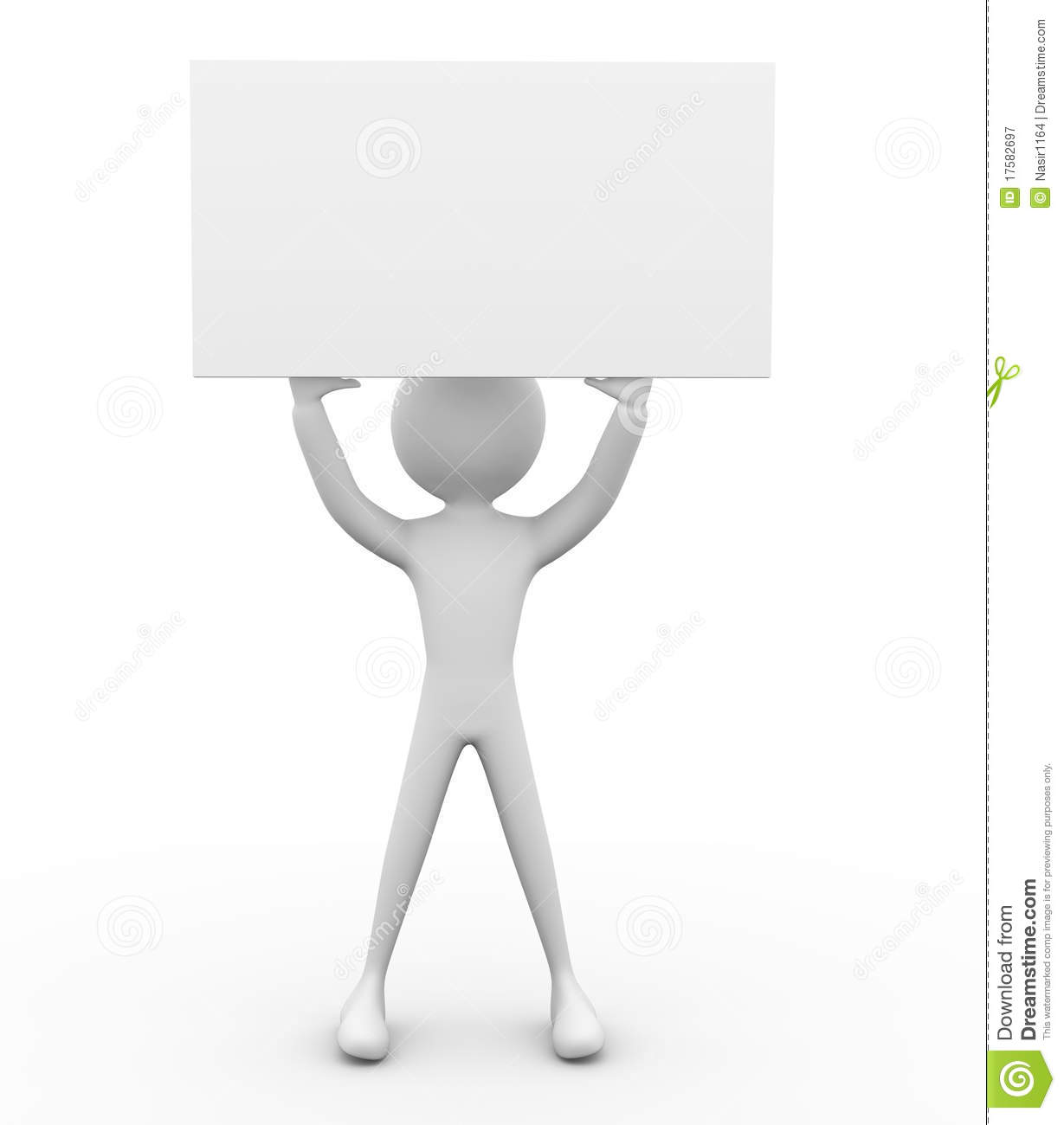 CIERRE TEMPORAL
El trabajo subordinado en el Estado de Emergencia
(D.S. N° 044-2020-PCM)
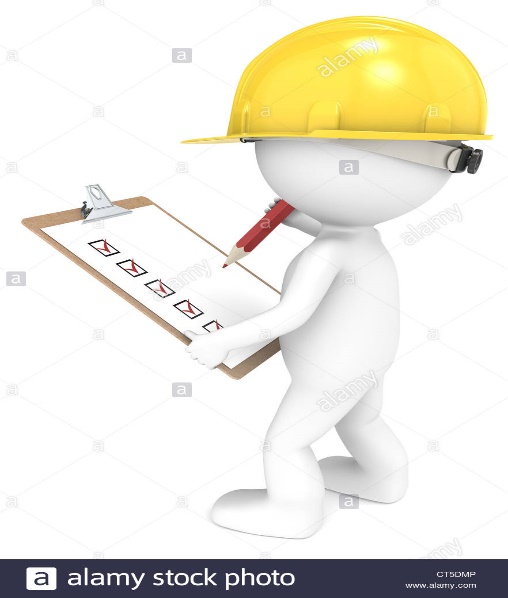 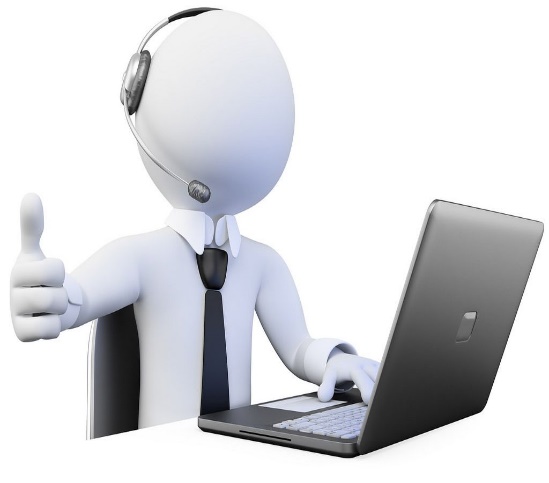 Infracciones “temporales” que incorpora el  D.S. N° 010-2020-TR(Muy grave)
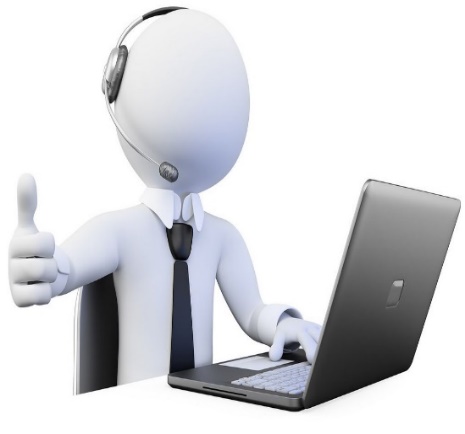 Trabajo remoto
2da. D.C.T. del D.S. N° 010-2020-TR
Incorpora como infracción al R-LGIT el incumplimiento de la aplicación del 
Trabajo Remoto al GR
“Infracción temporal”
Literal b) de la 9na. D.F.T. del R-LGIT
b) Incumplir con la regulación aplicable al trabajo remoto para trabajadores/as considerados/as en el grupo de riesgo por los períodos de la emergencia nacional y sanitaria.
Definición actual Grupo de Riesgo para COVID-19
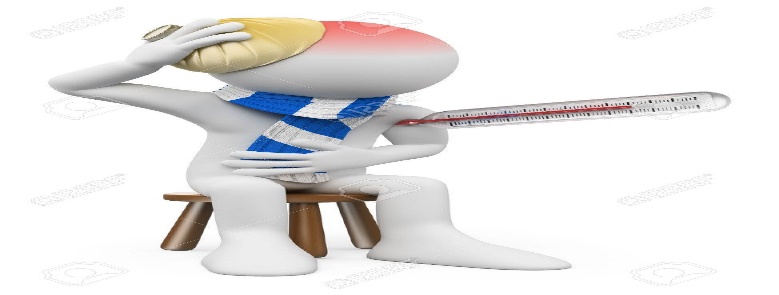 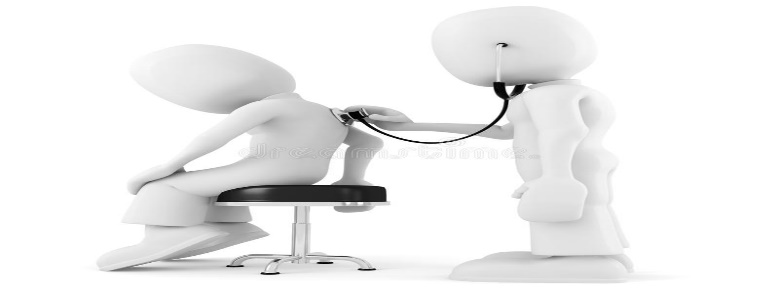 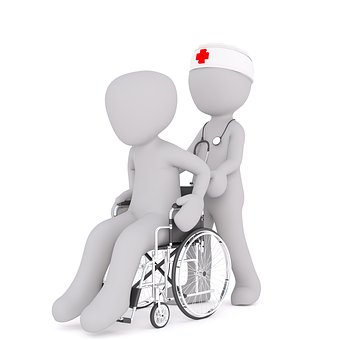 Declaración Jurada aplicable al  Grupo de Riesgo “Retorno al trabajo”
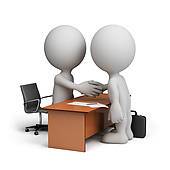 La R.M. N° 099-2020-TR (27-05-2020) por medio de la cual el MTPE ha aprobado el formato de la Declaración Jurada que habilita a los trabajadores pertenecientes al Grupo de Riesgo a aceptar voluntariamente prestar labores de forma presencial durante la vigencia del Estado de Emergencia.
El trabajador debe solicitar al empleador un certificado de aptitud validado por el médico ocupacional, en el cual autorice la realización de labores presenciales.

El empleador debe enviar el certificado de aptitud al trabajador dentro de las 48 horas siguientes de formulada la solicitud.

El trabajador debe remitir a su empleador la Declaración Jurada debidamente firmada, al menos 48 horas antes del reinicio de la prestación de labores.

En un máximo de 24 horas antes del reinicio de la prestación de labores, el empleador devolverá al trabajador la Declaración Jurada con la firma del representante legal y del médico ocupacional, en señal de aceptación y conformidad.

Para la emisión, firma y remisión de la Declaración Jurada los trabajadores y empleadores pueden emplear tecnologías de digitalización, información y comunicación.
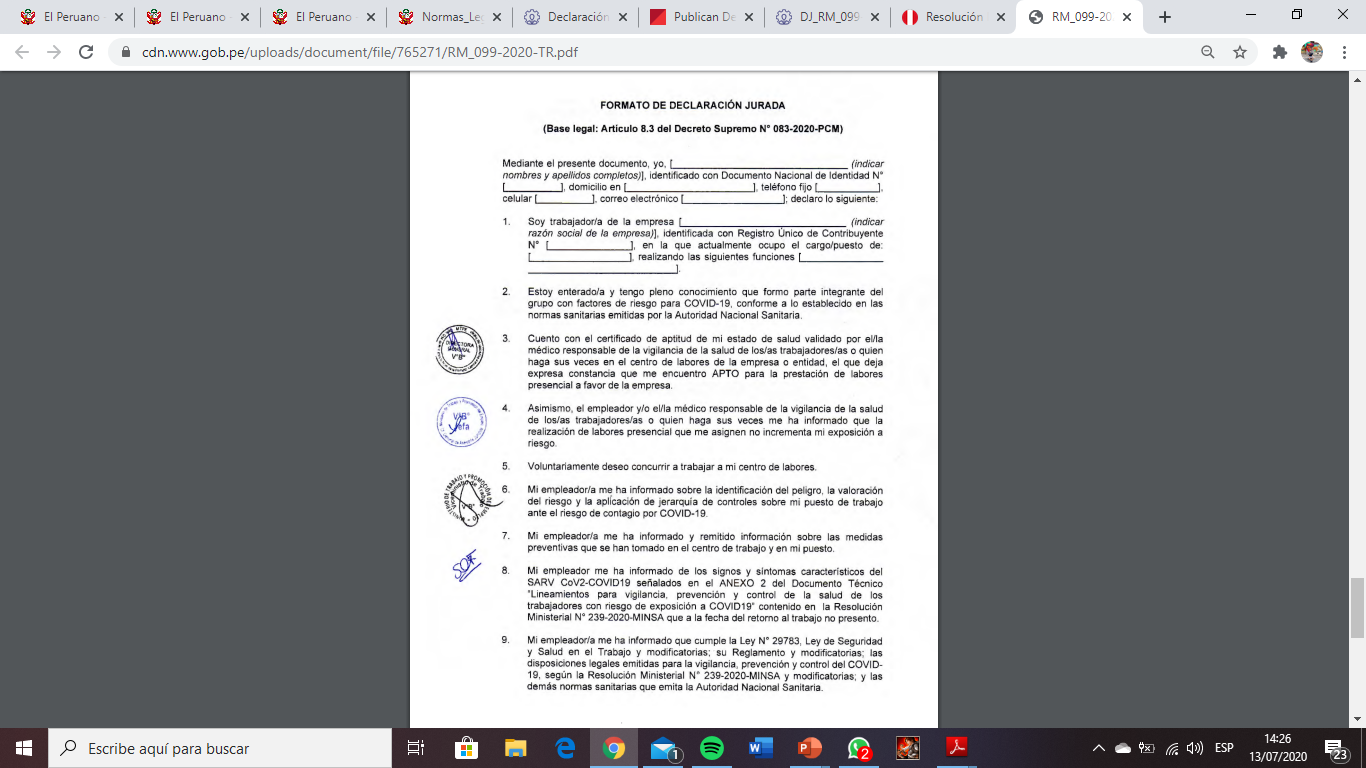 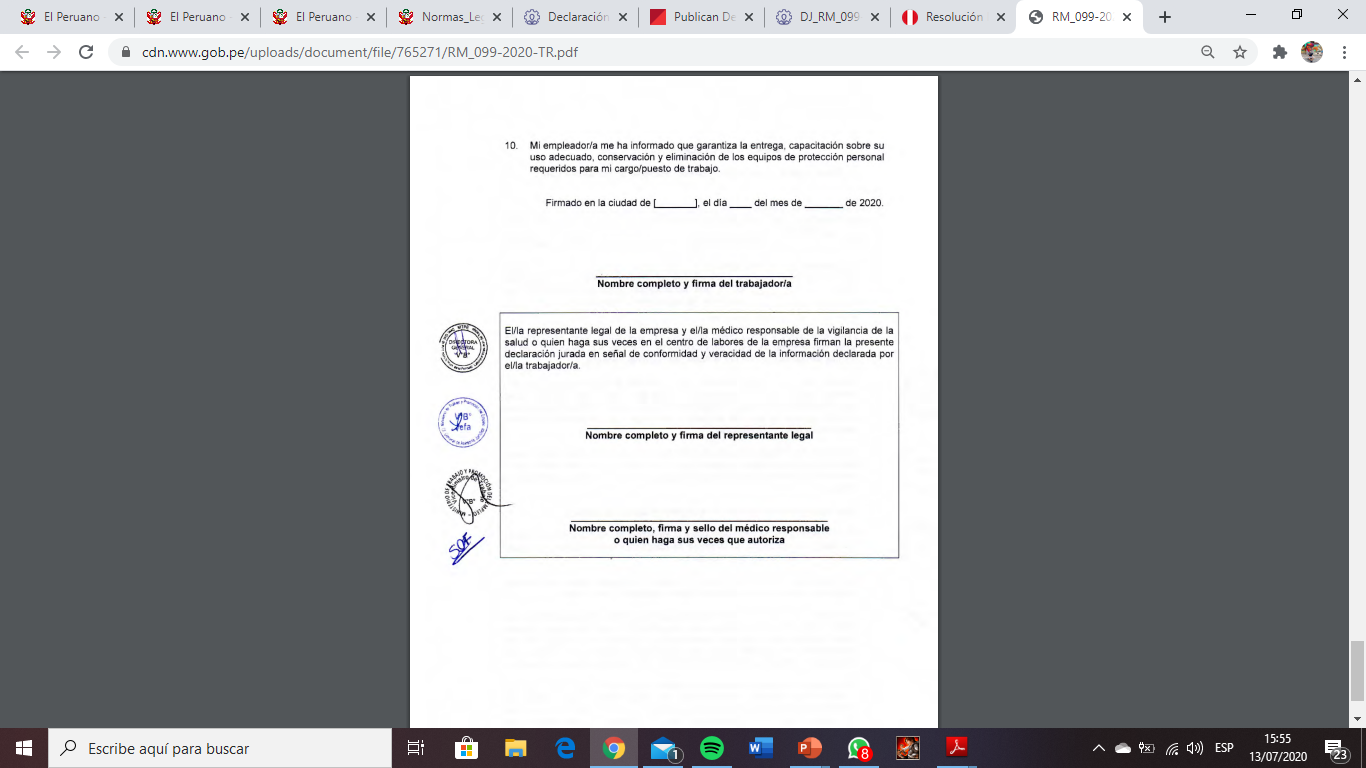 Medida cautelar temporal (derogada) por la R.M. N° 448-2020-MINSA
DEROGADA
Art. 15° Ley N° 28806 (LGIT)
R.M. N° 239-2020-MINSA
7.2.7.10 En caso de presentar un brote en el centro de trabajo, la autoridad sanitaria correspondiente comunica de forma inmediata a la Superintendencia Nacional de Fiscalización Laboral – SUNAFIL a efecto de cumplir con lo dispuesto en el artículo 15° de la LGIT, sobre el cierre o paralización inmediata de labores.
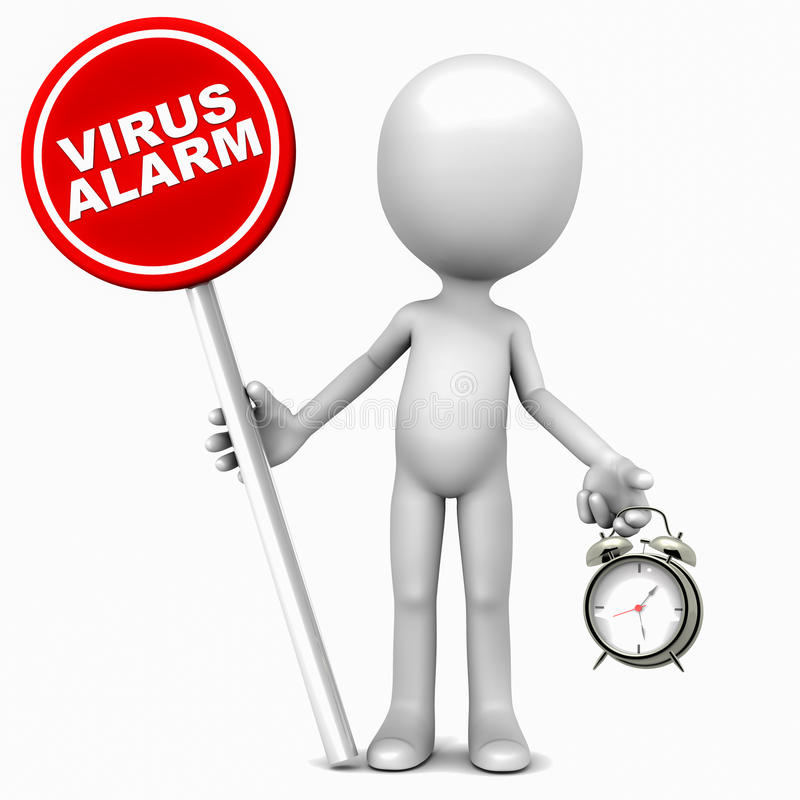 Artículo 15.- Cierre temporal del área de una unidad económica o una unidad económica, paralización y/o prohibición inmediata de trabajos
Cuando los inspectores comprueben que la inobservancia de la normativa sobre prevención de riesgos laborales implica, a su juicio, un riesgo grave e inminente para la seguridad y salud de los trabajadores pueden ordenar la inmediata paralización o la prohibición de los trabajos o tareas.
¿Qué fiscaliza el Protocolo de normas sanitarias? Versión 2 del Protocolo N° 005-2020-SUNAFIL/INII
Elaboración y aprobación del “PVPC de COVID-19 en el trabajo”, a cargo del servicio de SST y del Comité de SST o Supervisor de SST respectivamente
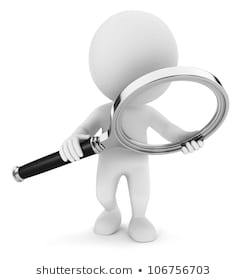 Registro del “PVPC de COVID-19 en el trabajo” en el MINSA
FISCALIZACIÓN
El “PVPC de COVID-19 en el trabajo” debe precisar las medidas frente a un caso sospechoso o de contacto con un caso confirmado
Acciones del servicio de SST con un caso confirmado, caso sospechoso y en contacto. Con el otorgamiento del Descanso Médico
Capacitaciones presenciales o virtuales dirigidas a las funciones y peligros del puesto de trabajo, uso de equipos y herramientas peligrosas para los trabajadores que han regresado o se han reincorporado
¿Qué fiscaliza el Protocolo de normas sanitarias? Versión 2 del Protocolo N° 005-2020-SUNAFIL/INII
Implantar medidas de distanciamiento social (1m) entre trabajadores y uso obligatorio de protección respiratoria
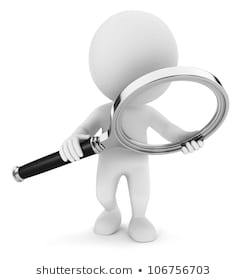 Implantar medidas para evitar la aglomeración al ingreso o salida del centro de trabajo o implementado turnos rotativos
FISCALIZACIÓN
Contar con medidas para evitar exposición a riesgos de trabajadoras en estado de gestación y en lactancia (Trabajo Remoto preferente)
Obligación de registrar un caso confirmado y notificar al Centro Nacional de Epidemiología, Prevención y control de Enfermedades (CDC Perú) mediante el aplicativo SISCOVID
Implementar procedimientos de control médico para establecer estados de salud de los trabajadores pertenecientes al Grupo de Riesgo que se reincorporan
El trabajo subordinado en el Estado de Emergencia
(D.S. N° 044-2020-PCM)
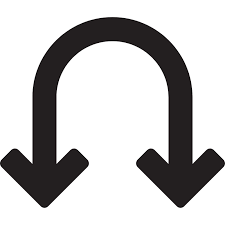 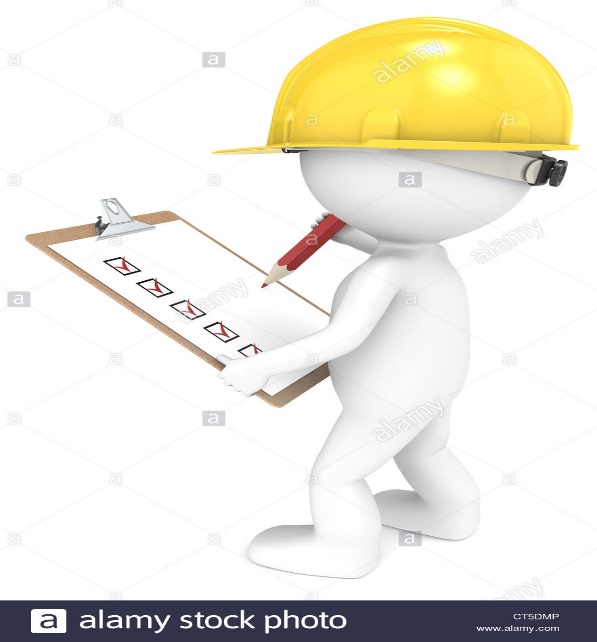 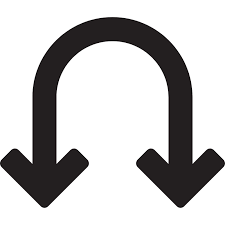 Infracciones en relación con la LCGHC
En estricto, no es un supuesto de “suspensión imperfecta” (existe obligación de “recuperar horas”)
¿Cómo “compensar”?
Horas adicionales/horas extra efectuadas
Trabajo en DSO o en FNL
Vacaciones pendientes o adelantadas
Horas de capacitación fuera de jornada
¿Y en estos casos, es “compensación”?
Descuentos remunerativos mensuales
Compensación con beneficios sociales
¿Cuál sería la infracción?
- 24.4 (RLGIT) no pagar íntegramente la remuneración y los beneficios sociales
Verificación de la Inspección del Trabajode solicitudes de SPL
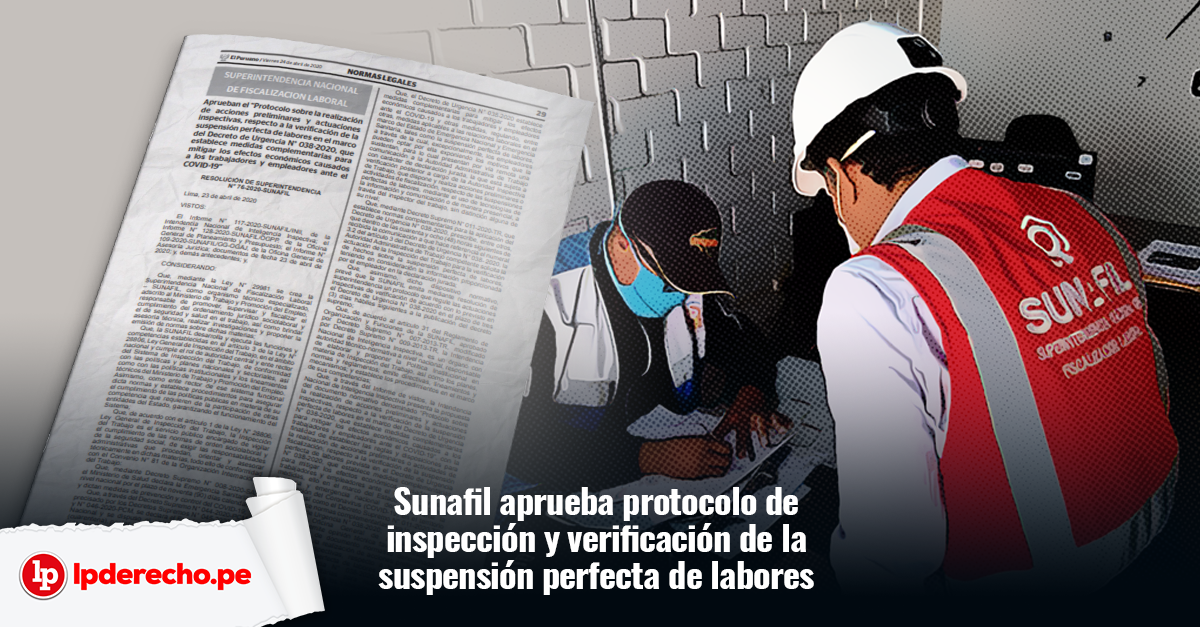 Imposibilidad de aplicar Trabajo Remoto por la Naturaleza de sus Actividades
Imposibilidad de aplicar LCGHC por la Naturaleza de sus Actividades
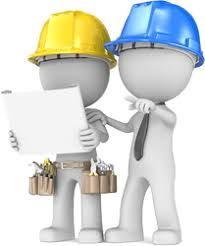 Supuestos de procedencia
de la SPL
Imposibilidad de aplicar Trabajo Remoto por su Situación Económica
Imposibilidad de aplicar LCGHC por su Situación Económica
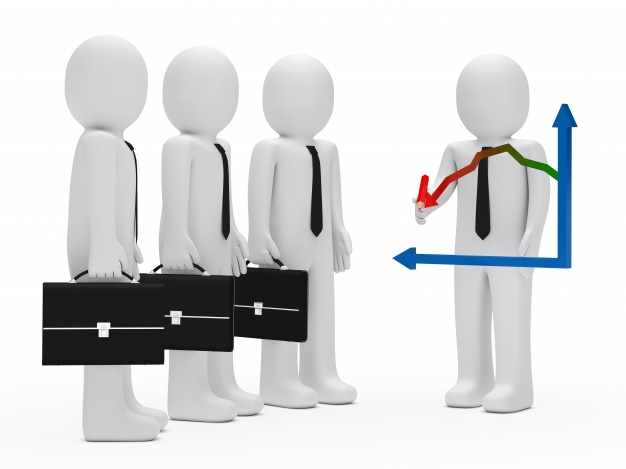 Tener en cuenta que PREVIAMENTE a la SPL…
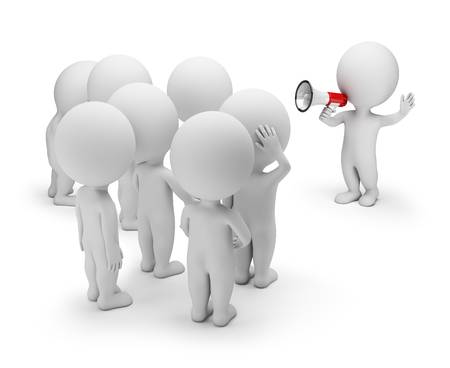 D.S. N° 015-2020-TR: 
Ya no es exigible al empleador la adopción de medidas alternativas (vacaciones, reducción remunerativa, reducción de jornada) en el caso que las ventas al mes previo de la SPL sea igual a cero.
D.S. 011-2020-TR:
El empleador debe informar a la organización sindical o, en su defecto, a los representantes de los trabajadores elegidos o a los trabajadores afectados, los motivos para la adopción de dichas medidas a fin de entablar negociaciones que busquen satisfacer los intereses de ambas partes. (Art. 4.2 DS11)
Se debe dejar constancia de la remisión de información y de la convocatoria a negociación. (Art. 4.2 DS11)
Los empleadores que deseen acogerse al procedimiento de SPL deben comunicarlo previamente a los trabajadores afectados y a sus representantes elegidos, de existir, de manera física o utilizando los medios informáticos correspondientes. (Art. 6.3 DS11)
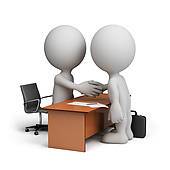 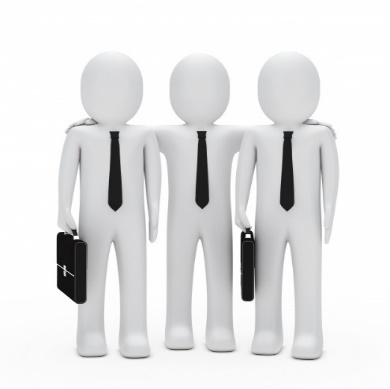 Comunicación y verificación INSPECTIVA(D.U. N° 038-2020 / D.S. N° 011-2020-TR / Protocolo N° 04-202-SUNAFIL-INII)
La AIT elabora y remite “informe de resultados de la verificación de hechos de SPL” a la AAT
El empleador presenta comunicación de SPL a través de la plataforma del MTPE
Actuaciones Preliminares a cargo de SIAI
La AIT notifica y requiere al empleador que remita documentación sustentatoria (según anexo II del Protocolo) mediante medios tecnológicos informáticos
La AAT solicita actuación de  AIT para verificación de hechos sobre SPL declarada en plataforma del MTPE
La AAT expide RESOLUCIÓN
3 días hábilesMicroempresacumpla requerimiento
5 días hábiles Pequeña y Gran empresacumpla requerimiento
Actuaciones Inspectivas *Excepcionalmente, actuaciones presenciales
Inicio de plazos
Dentro de  48 horas de recibida comunicación del pedido de SPL
Dentro de
2 días hábiles de recibido de AAT
Dentro de 2 días hábiles de efectuada última diligencia por la AIT
Dentro de 7 días hábiles de haber recibido informe de AIT
No mayor de 15 días hábiles Improrrogables (Protocolo)
Verificación AIT no mayor de 30 días hábiles (DU38 – DS11)
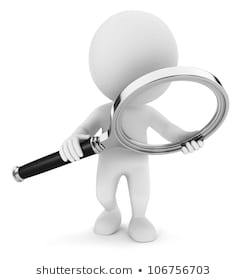 FISCALIZACIÓN DE MATERIAS LABORALES “ORDINARIAS”
Accidente de trabajo seguido de muerte
Verificación de hechos de despidos arbitrarios
Liquidación o pago de beneficios sociales, que podrían incluir los conceptos de gratificación, bonificación, CTS y vacaciones, de acuerdo al régimen laboral que corresponda
Pago de remuneraciones
Verificación de la contratación de la póliza del seguro de vida en beneficio del trabajador, a partir del inicio de la relación laboral
Huelgas o paralizaciones.
Los actos de hostilidad y el hostigamiento sexual, así como cualquier otro acto que afecte la dignidad del trabajador.
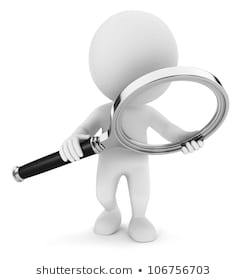 Accidente de trabajo seguido de muerte
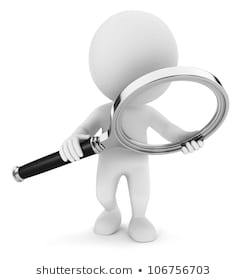 Póliza de Seguro de Vida
(D.S. N° 009-2020-TR, 10.02.20)
REQUISITOS:

Trabajadores sujetos al régimen laboral de la actividad privada.
Antes: 
Prestación de servicios durante 4 años; en caso de reingreso era acumulable el tiempo de servicios.
Se podía contratar facultativamente desde los 3 meses de servicios.
PRIMA:  
Contraprestación que paga el estipulante sobre remuneración mensual (tope: Remuner. asegurable), por la asunción de las consecuencias del riesgo.
Los montos de las primas se determinan según las reglas de mercado.
RIESGOS CUBIERTOS:
Muerte Natural
Muerte accidental
Invalidez total o permanente
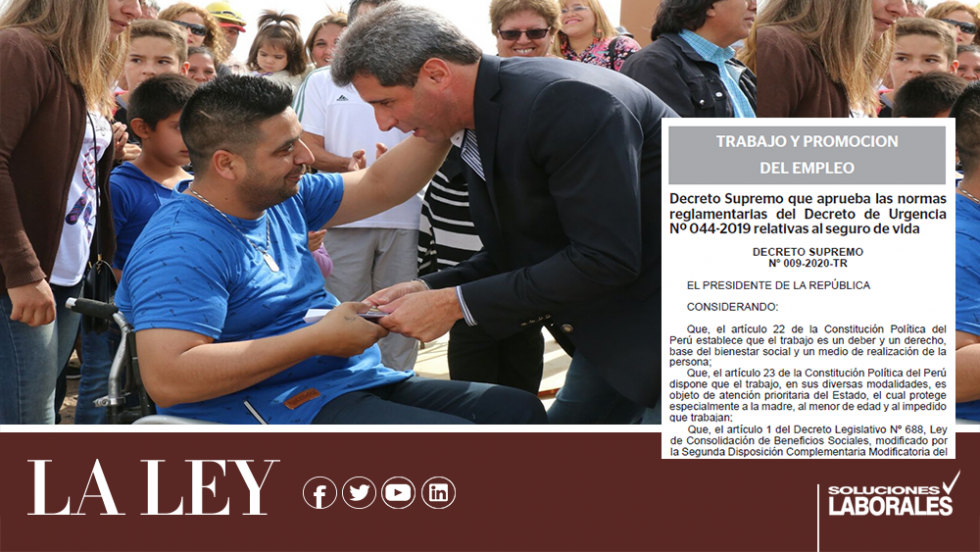 Ahora
Remuneraciones
16
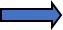 32
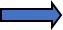 32
D.S. N° 009-2020-TR
D.S. N° 009-2020-TR